Grundläggande faktorer för säkerhetskulturen2. Rättvis kultur
[Speaker Notes: Film om Rättvis kultur 6 min]
Proaktiv säkerhetskultur till 2024
Trafikverkets ska ha uppnått proaktiv säkerhetskultur till 2024, enligt ett ledningsbeslut från 2019.

För att öka kunskapen om vilka faktorer som är grundläggande för säkerhetskulturen utvecklar Säkerhetsfunktionen vid Generaldirektörens kansli ett kunskapshöjande workshopmaterial. 

Workshopmaterialet består av en videoinspelning samt detta bildspel.
Definition rättvis kultur i Trafikverket
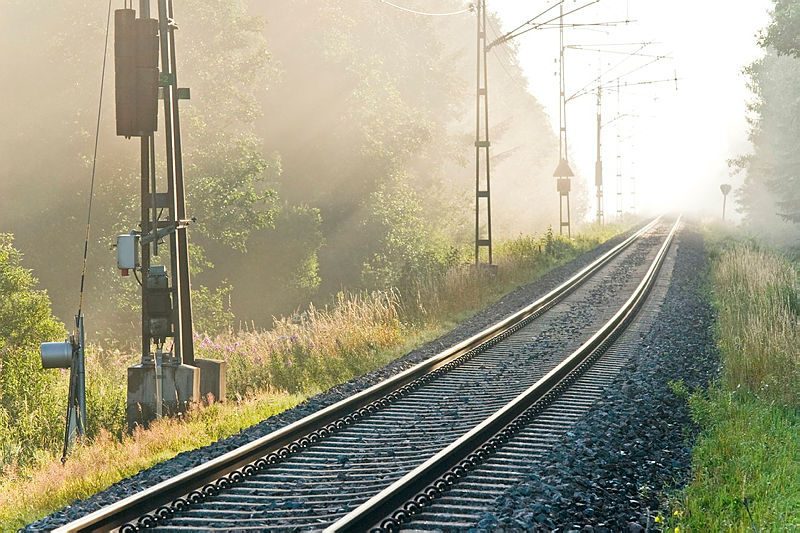 …en kultur som präglas av tillit och förtroende där alla medarbetare kan agera, påverka och ta ansvar utan att riskera repressalier.
TDOK 2021:0517 TrV’s strategi för säkerhetskultur
[Speaker Notes: rättvis kultur bygger på att
att en kultur som skapar förutsättningar för att alla känner till var gränser går för vad som är rätt och fel, 
att man har kännedom och förtroende om att bli behandlad lika och 
Att inte bli anklagad om ett fel eller misstag begås 
Att möjliggör en öppen (transparent) organisation där ett ökat engagemang kan växa.]
Rättvis kultur
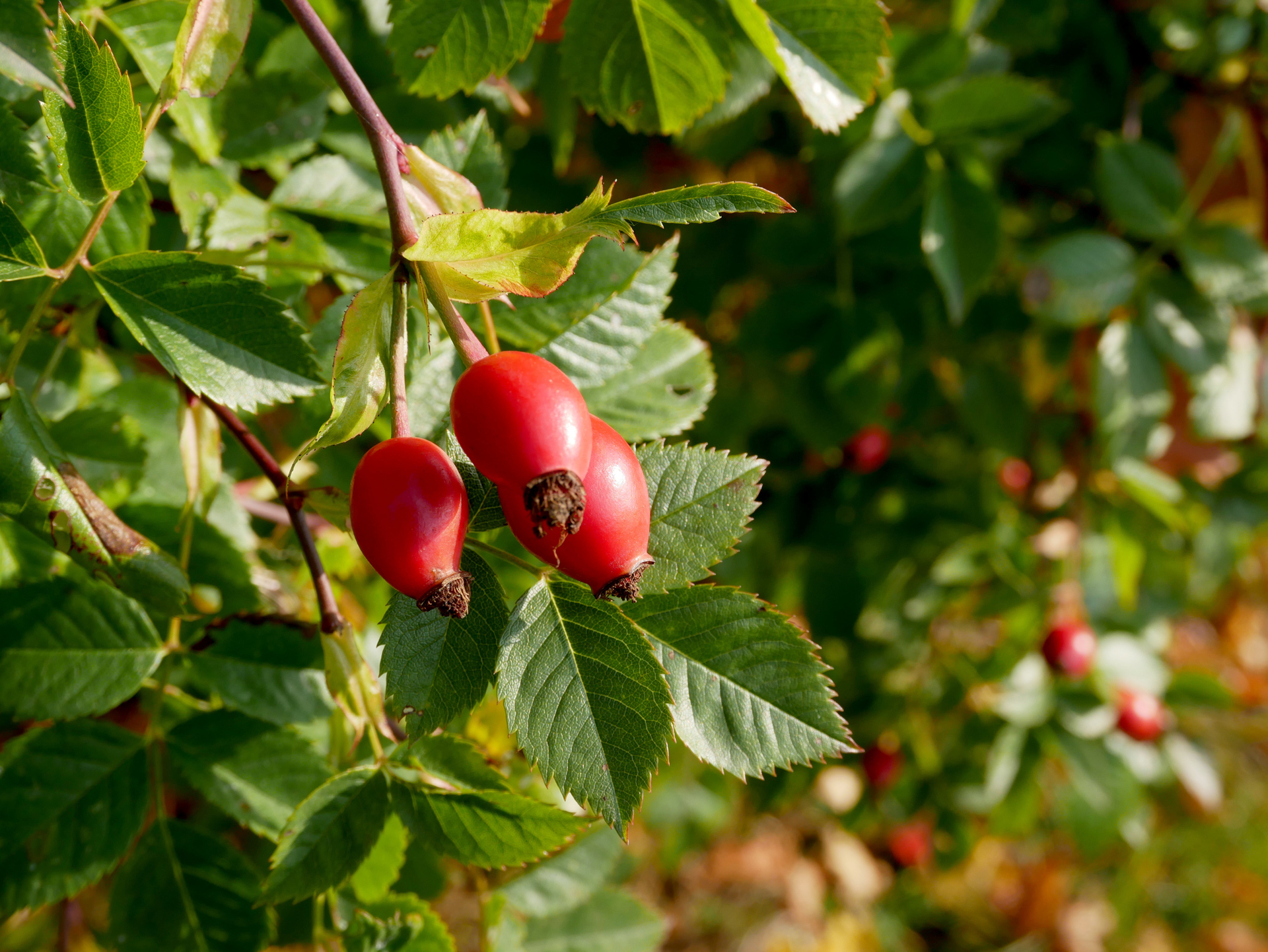 Viktigast av allt: alla behandlas lika!
Alla vet att alla behandlas lika – inga skillnader mellan personer, eller roller
Alla vet var gränser går för vad som är rätt och fel.
Alla vet att brott, mutor, jäv, korruption anmäls till rättsvårdande instans eller tas upp i personalansvarsnämnden (PAN).
[Speaker Notes: Det bygger även på att behandlas rättvist dvs. man ska inte utsättas för repressalier om man påtalar brister eller påpekar att det saknas något, eller att tillämpningen inte efterlevs.
Finns det åtgärder för felaktigt handlande eller kriminella handlingar ska dessa vara kända och tydligt uttryckta. Varje medarbetare ska känna till och kunna finna information om detta.  
Åtgärder får inte ske godtyckligt eller utifrån känslomässigt styrda signaler – åtgärder ska vara fastställda, motiverade, och vara kommunicerade och tillgängliga för varje medarbetare.]
Rättvis genom tillit och förtroende
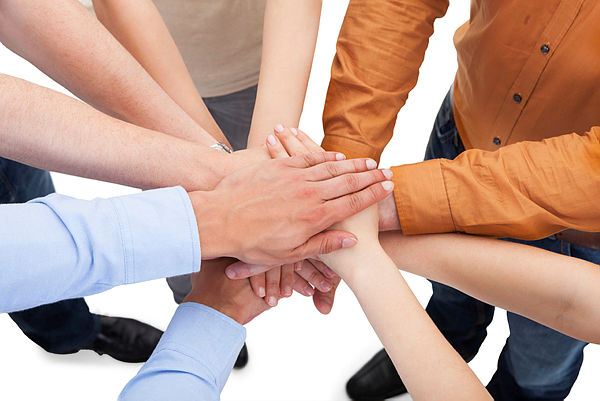 Bygga tillit kommer från att ge tillit och förtroende till mina kollegor, men även att få detta tillbaka
Att ha förtroende för mina kollegors kompetens  
Att ha förtroende för mina kollegor att vilja göra det bästa för helheten
Att diskutera / förslag till frågor
Vilka erfarenheter har du/ni av rättvis kultur?
Hur skapar vi en rättvis organisation?
Upplever du rättvis kultur? 
Fungerar rapportering och återkoppling som en del av en rättvis kultur? Vilka erfarenheter har du/ni?
Finns respekten mellan kollegor/chefer och dig? Ge exempel och utveckla era resonemang
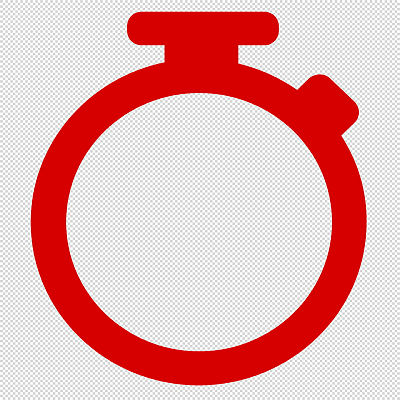 Diskutera i grupp om ca fyra personer
Notera konkreta åtgärder vi kan lyfta in i handlingsplanen.
Rättvis kultur genom respekt
Man känner sig respekterad och respekterar andra
Den egna kompetensen och de erfarenheter man har är viktiga för att skapa framgång
Det finns tid och möjlighet att diskutera problem, brister och möjliga förändringar
Att bli lyssnad på - kompetens och erfarenhet tas tillvara för att skapa en rättvis kultur
Lyfta goda exempel… blir en del av kulturen
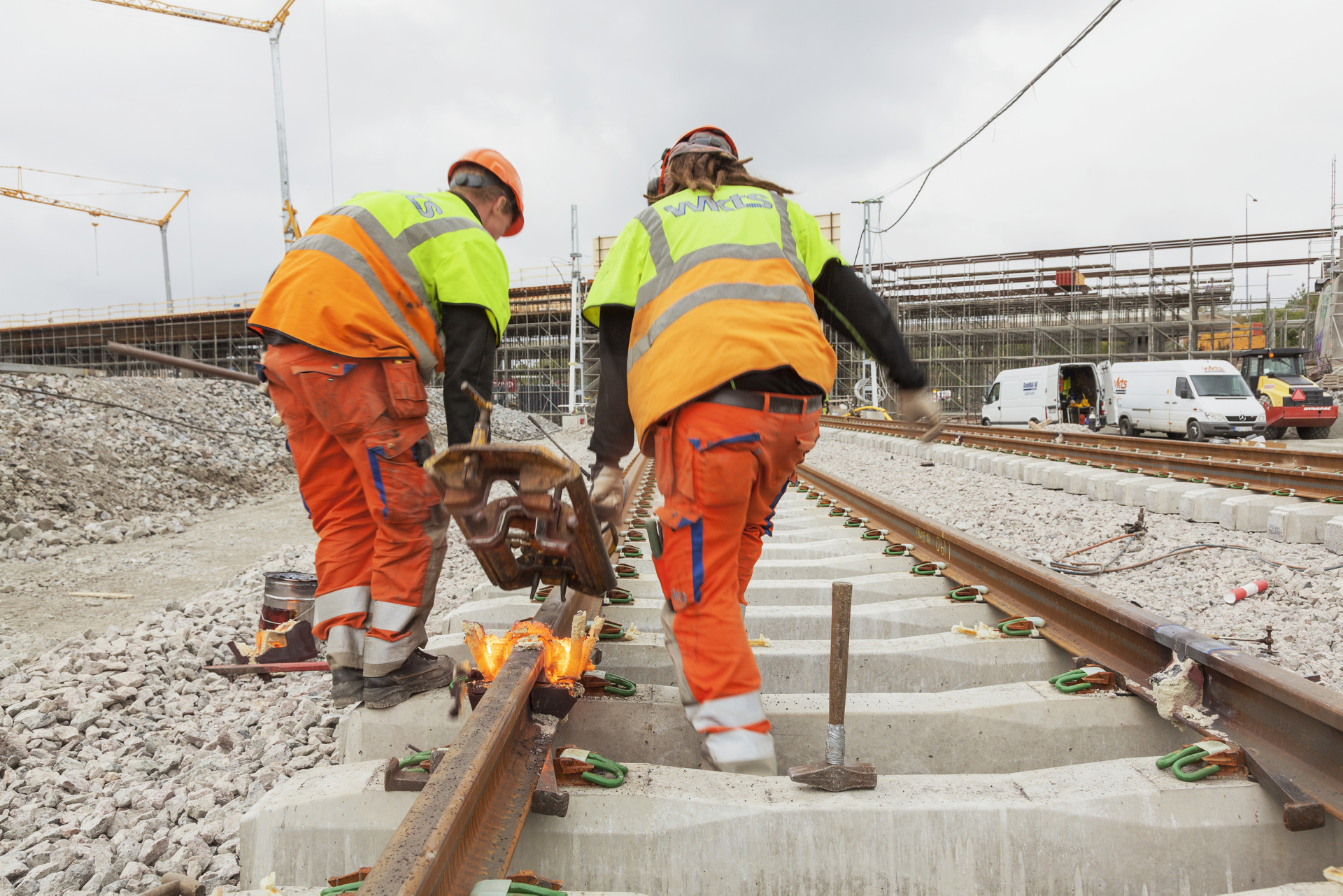 [Speaker Notes: En rättvis kultur bygger på flera olika moment som att kunna lyfta problem, att bli lyssnad på och bli tagen på allvar. 
Man känner sig respekterad och respekterar andra
Den egna kompetens och de erfarenheter som man har är viktiga för att skapa framgång.
Det finns tid och möjlighet att diskutera problem, lösningar och möjliga förändringar.
De erfarenheter man fått i olika situationer (även negativa händelser) används i analyser av saker för att kunna förändra hur vi arbetar.]